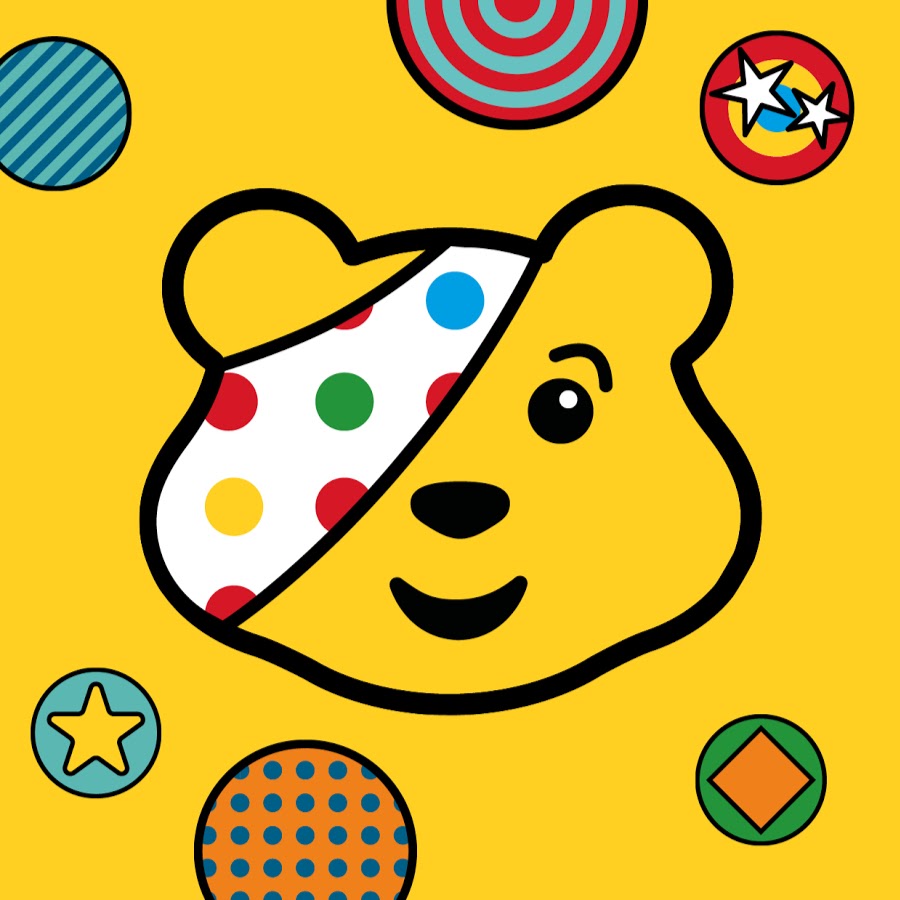 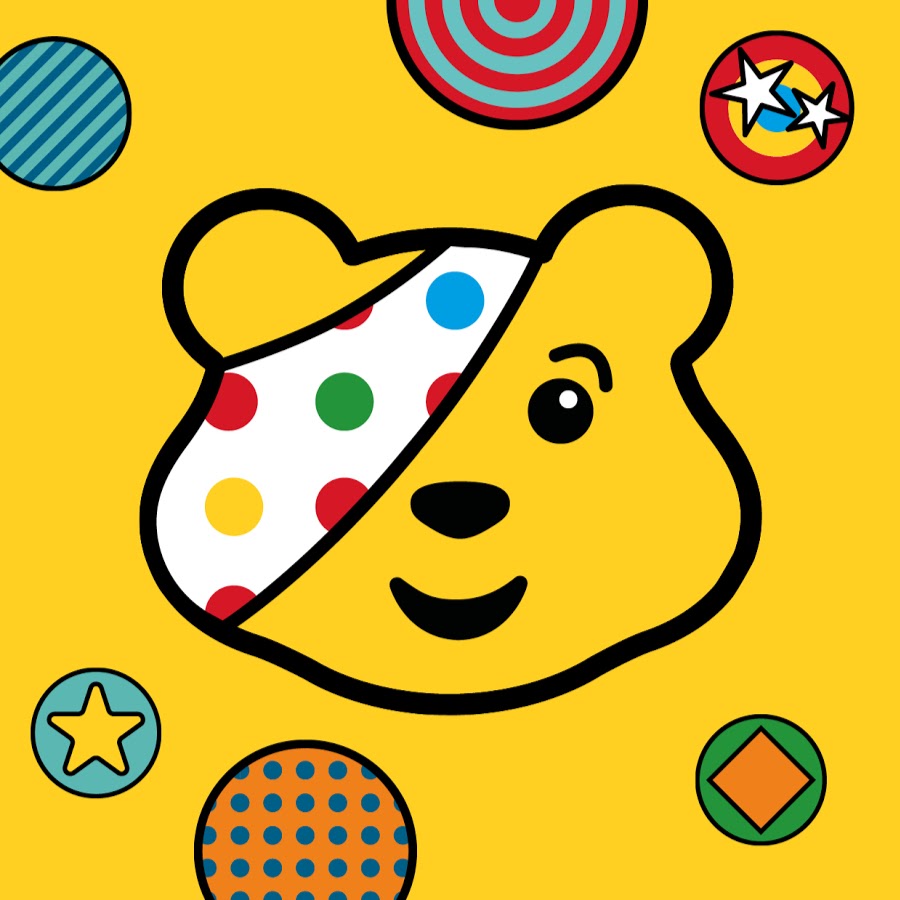 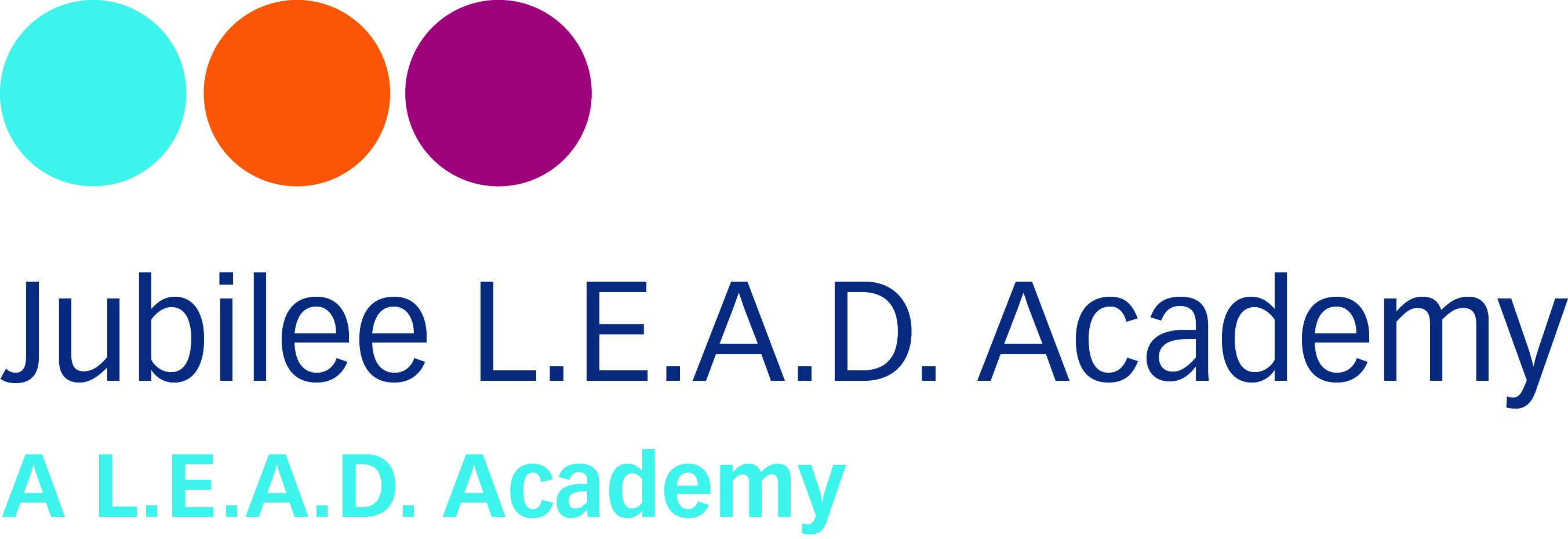 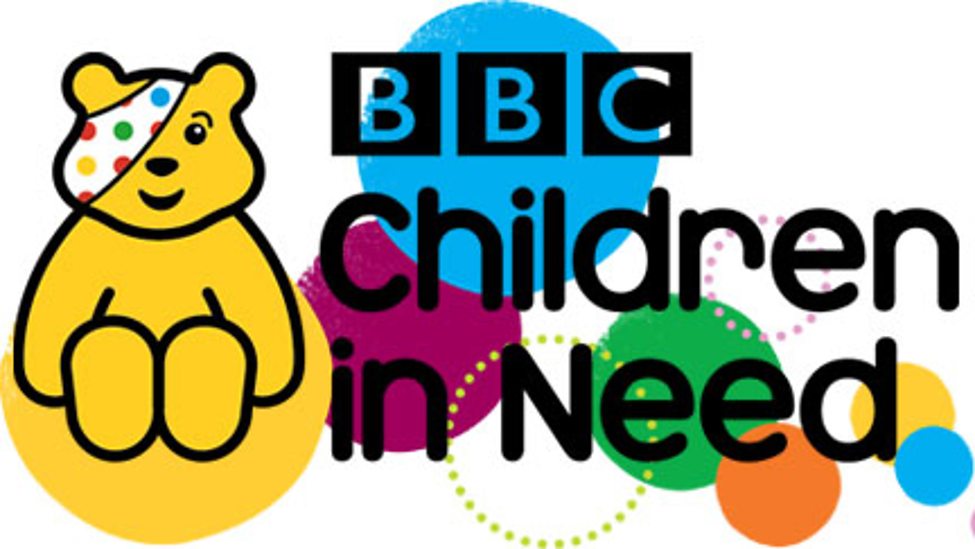 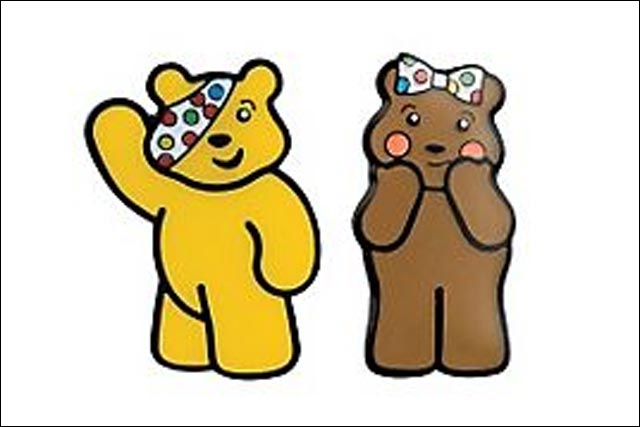 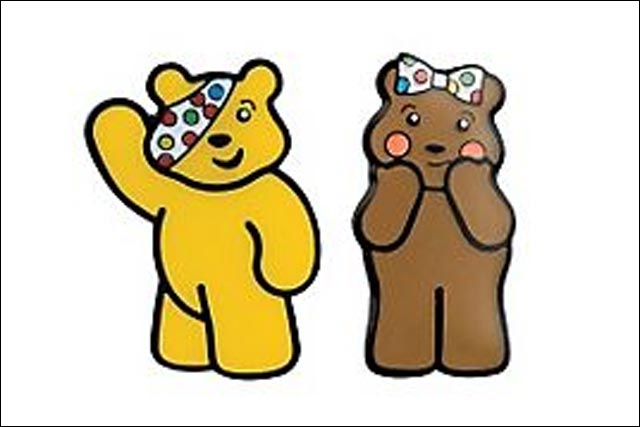 Friday 15th 
November 2024
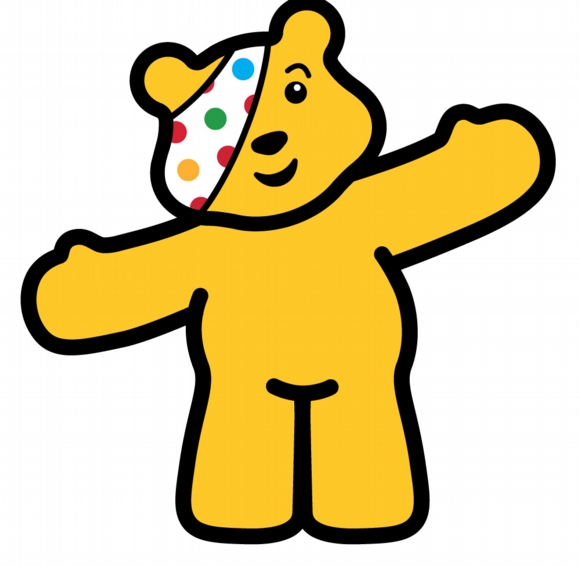 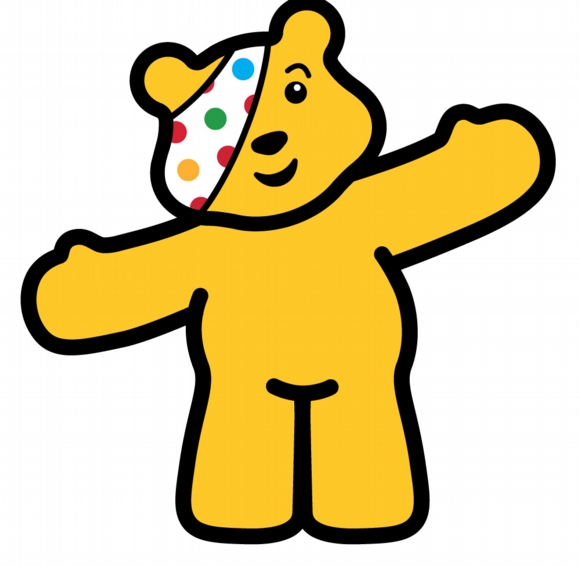 We will be fund raising for Pudsey Bear by asking EVERYONE in school to wear SPOTS or YELLOW!
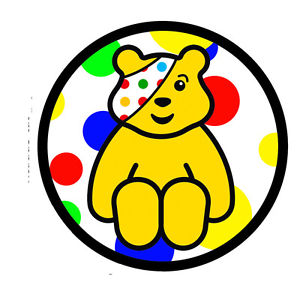 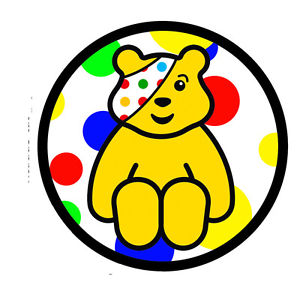 Can any Donations please be sent to the School Office on Friday!
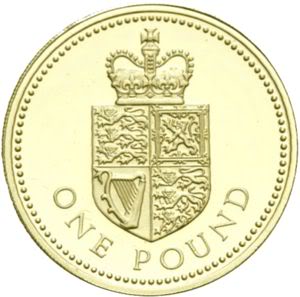 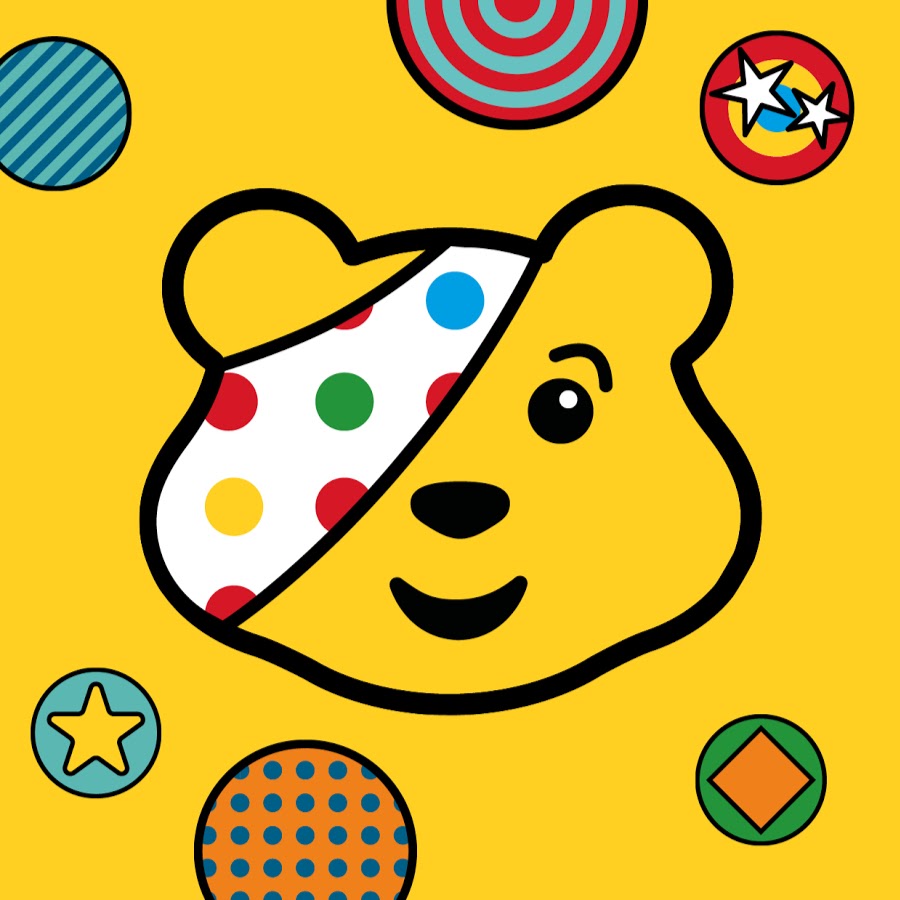 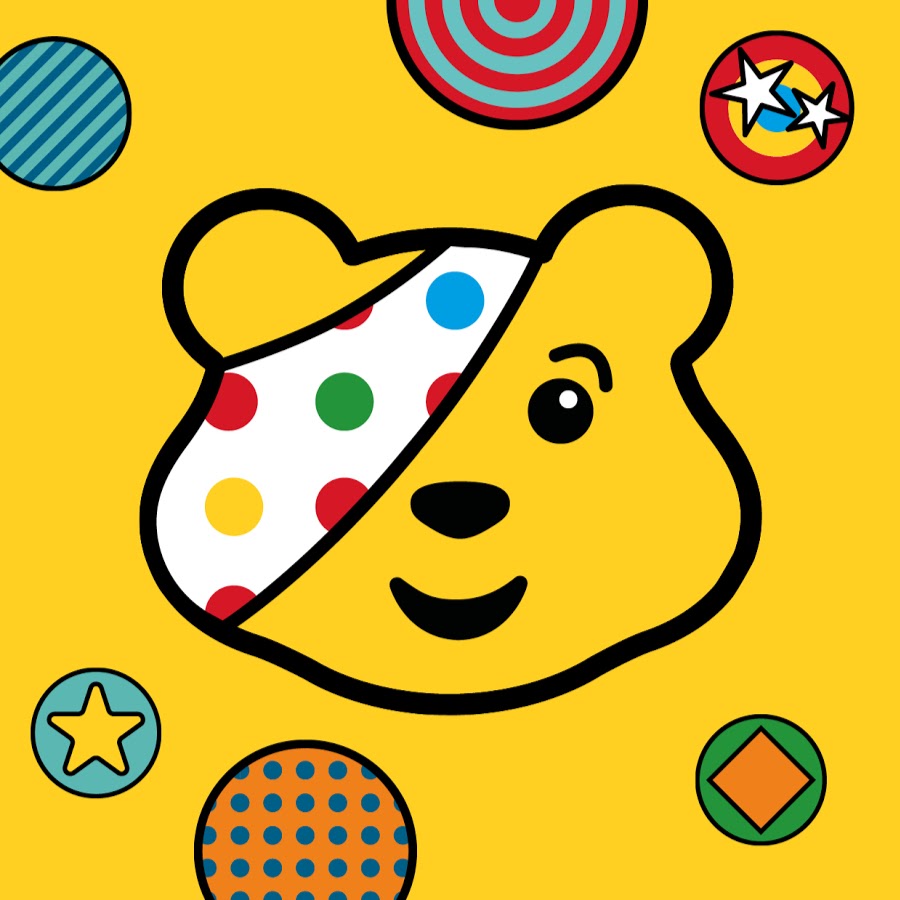 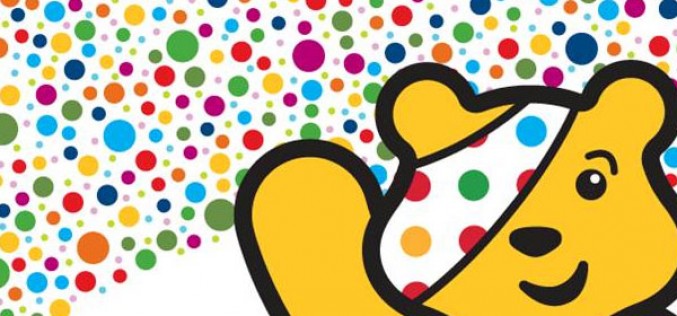